Så hanterar du posten
Det här skickar du med Stadens bud/VTD:
Inrikes brev och utrikes brev som är frankerade med streckkod
REK, svarspost och värdeförsändelser (skickas vidare till Postnord)

Det här skickar du inte med Stadens bud/VTD:
Sorterad sändning*, posttidningar och direktreklam. För att beställa denna typ av försändelse, se respektive avtal i Proceedo.
Postnord
För dig som har avtal med Stadens bud för hämtning av post.
Stadens bud
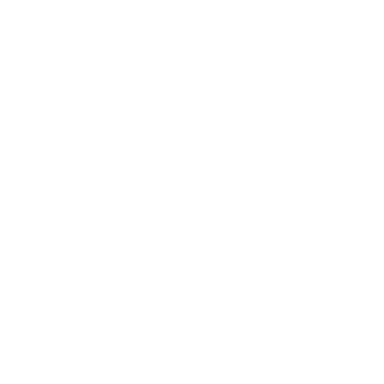 Förvaltningar och bolag
VTD
VTD
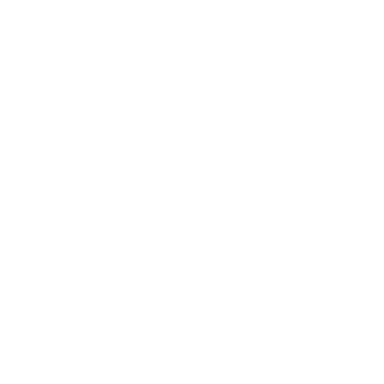 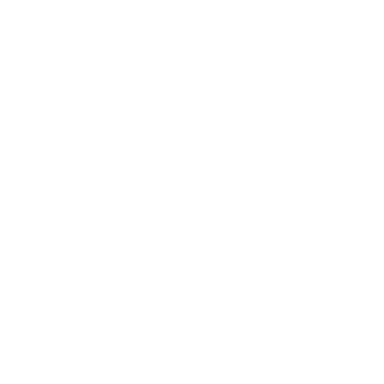 För dig som har avtal med VTD för hämtning av post.
Postnord
*Med sorterad sändning menas minst 500 stycken försändelse, där samtliga försändelser har samma format och skiljer högst 30 gram i vikt per försändelse.
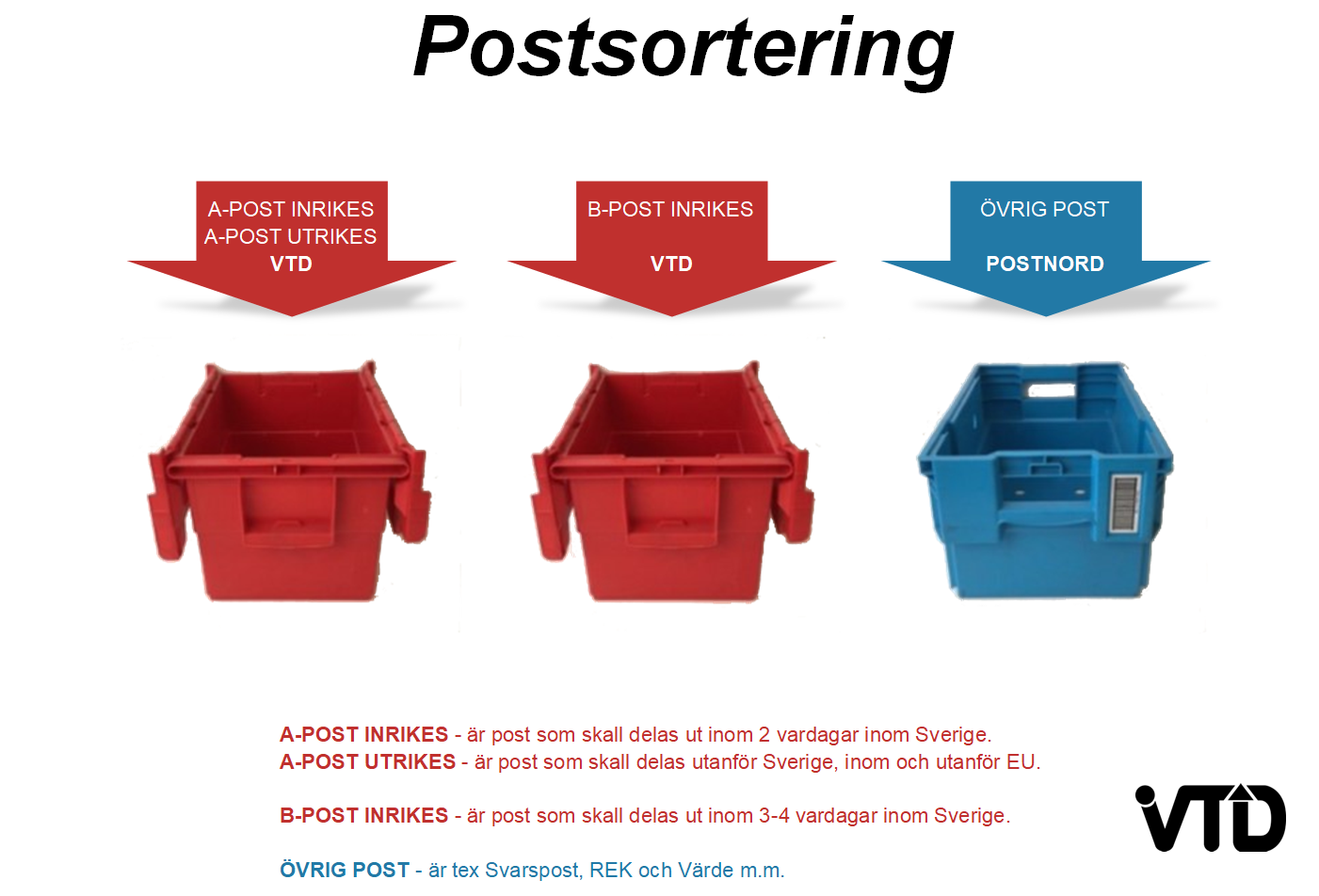